确定位置（二）
WWW.PPT818.COM
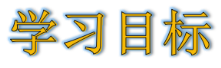 1. 进一步了解确定物体位置的方法，能根据方向和距离确定物体的位置。（重点）

2. 根据平面图确定图中任意两地的相对位置。（难点）
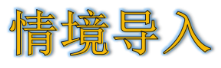 大本营
北
乐乐去大鸣山游玩时迷失了方向，她想找到大本营的位置。观察右图，你能帮帮她吗？
东
宝塔
小清山
大鸣山
知识点
根据平面图确定图中任意两地的相对位置
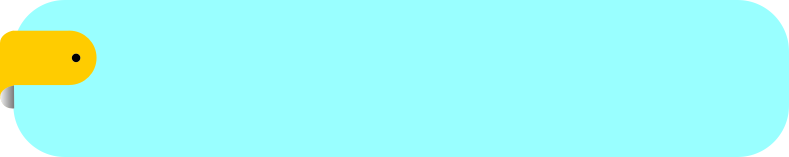 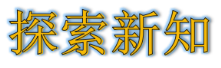 （1）想一想，画一画，大本
     营在大鸣山的什么位置？
大本营
北
东
大本营在大鸣山的北偏东45°，距离大鸣山560m。
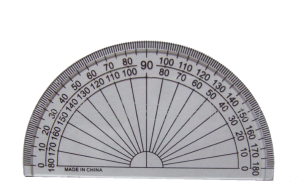 宝塔
560m
5.6cm
小清山
45°
大鸣山
1cm表示100m
（2）下图是数学迷画的，你能看懂吗？说一说大本
     营的位置。
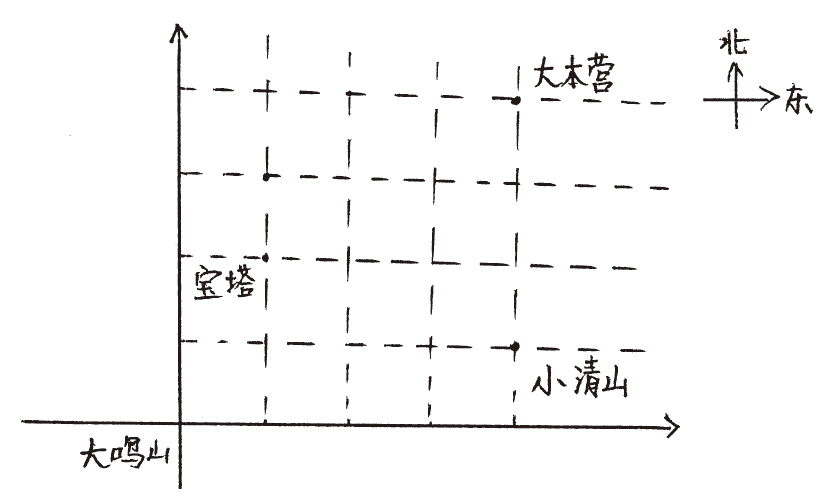 4
(4，4)
3
2
(1，2)
(4，1)
1
0
1
2
3
4
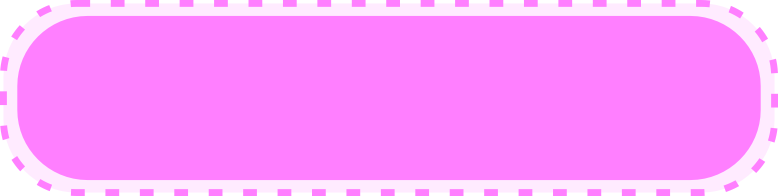 知识提炼
根据方向和距离确定物体的位置：①确定观测点；②找准方向；③确定角度；④算清实际距离。
用数对表示物体位置的方法：数对中第一个数表示列，第二个数表示行，中间用逗号隔开，再用括号括起来。
小试牛刀
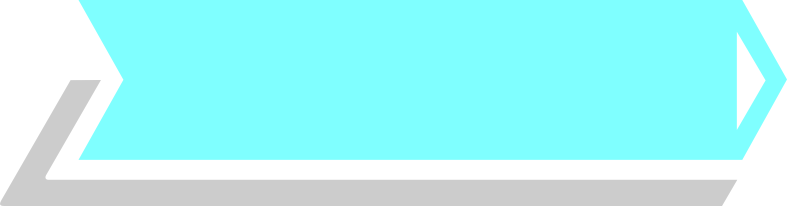 1.（选自教材P68 T1）
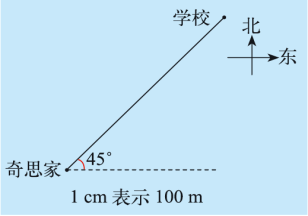 (1)从奇思家到学校怎么走？


(2)用两种方法表示出学校的位置。
从奇思家沿东偏北45°方向走430m到达学校。
①学校在奇思家东偏北45°方向，距奇思家430m。
②学校在奇思家北偏东45°方向，距奇思家430m。
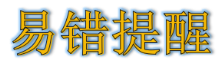 例  如右图所示，以学校为观测点，
      说说公园的确切位置。
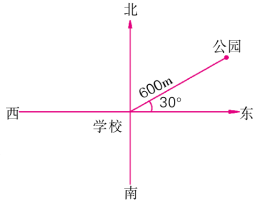 错误解答：以学校为观测点，公园在学校北偏东30°方向上，距离学校600m。
错因分析：学校为观测点，度数应是东偏北30°或北偏东60°。
正确解答：以学校为观测点，公园在学校东偏北 30°方向上（或北偏东60°方向上），距离学校 600m。
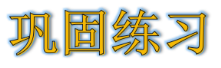 1.（选自教材P68 T2）看图填空。
456路公共汽车从火车站到商场的行驶路线是：向     行驶_____站到汽车站，再向     偏     行驶          站到体育馆，再向     行驶     站到商场。
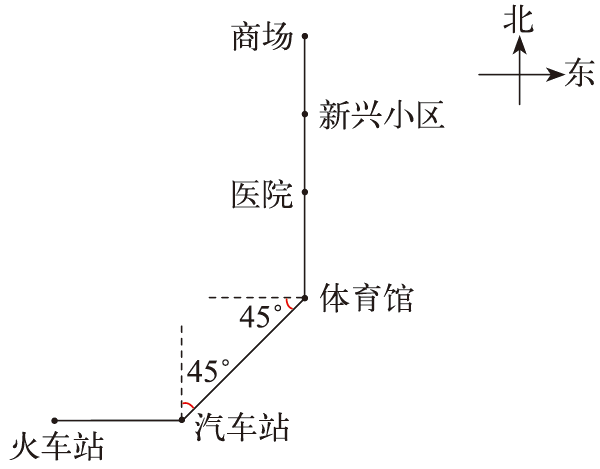 东
1
东45°
北
1
北
3
2.某城市中心广场的四周道路如图。以中心广场为观
  测点，量一量，填一填。 （选自教材P68 T3）
商店的位置是      偏      ，距离中心广场      km。
学校的位置是      偏      ，距离中心广场      km。
音乐厅的位置是      偏      ，
距离中心广场      km。
西
北60°
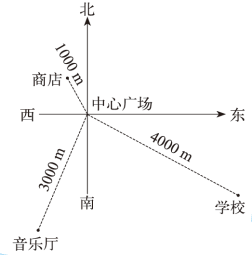 1
南30°
东
4
南
西25°
3
3.以学校为观测点：
(1)出版社在学校(       )偏(       ) (       )的方向上，距离是(       ) m。
(2)书店在学校(       )偏(       ) (       )的方向上，距离是(       ) m。
(3)中心广场在学校(       )偏(       ) (       ) 的方向上，距离是(       ) m。
(4)电信大楼在学校(       )偏(       ) (       ) 的方向上，距离是(       ) m。
(5)学校在书店(       )偏(       ) (       )的方向上，距离是(       ) m。
北
东
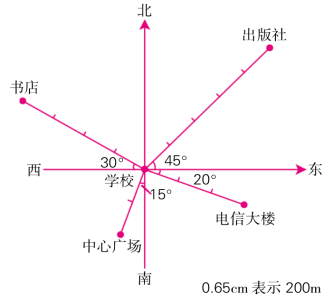 1000
45°
北
西
30°
800
南
西
15 °
400
南
东
600
20 °
东
南
30 °
800
4.看图填空。
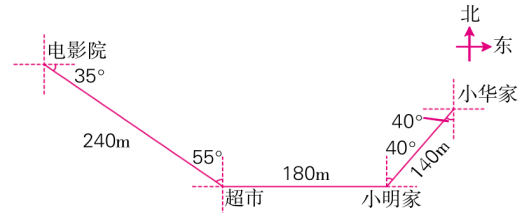 （1）小华从家出发向(         )方向走(    )米
     到小明家，然后小华和小明一起出发向(    )
     方向走(    )米到超市，最后向(         )
     方向走(    )米到电影院观看电影
南偏西40°
140
西
180
北偏西55°
240
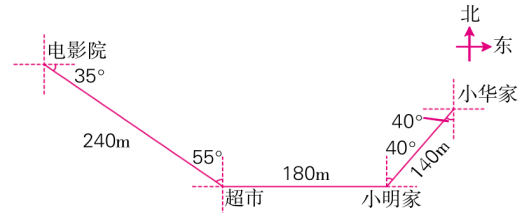 （2）电影结束了，他们从电影院出发，向(        )
     方向走(    )米到超市，再向(    )方向走
     (    )米到小明家，然后小华向(         )方
     向走(    )米到家。
东偏南35°
240
东
北偏东40°
180
140
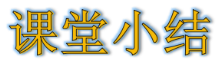 这节课你们都学会了哪些知识？
根据方向和距离确定物体的位置：①确定观测点和方向；②确定角度和距离。
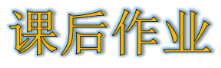 作业1：完成教材相关练习题。
作业2：完成对应的练习题。